Здоровым быть здорово Старшая группа
Подготовила : воспитатель МБДОУ 148 
Старшей группы « Звёздочки»
Мусаева А.Б
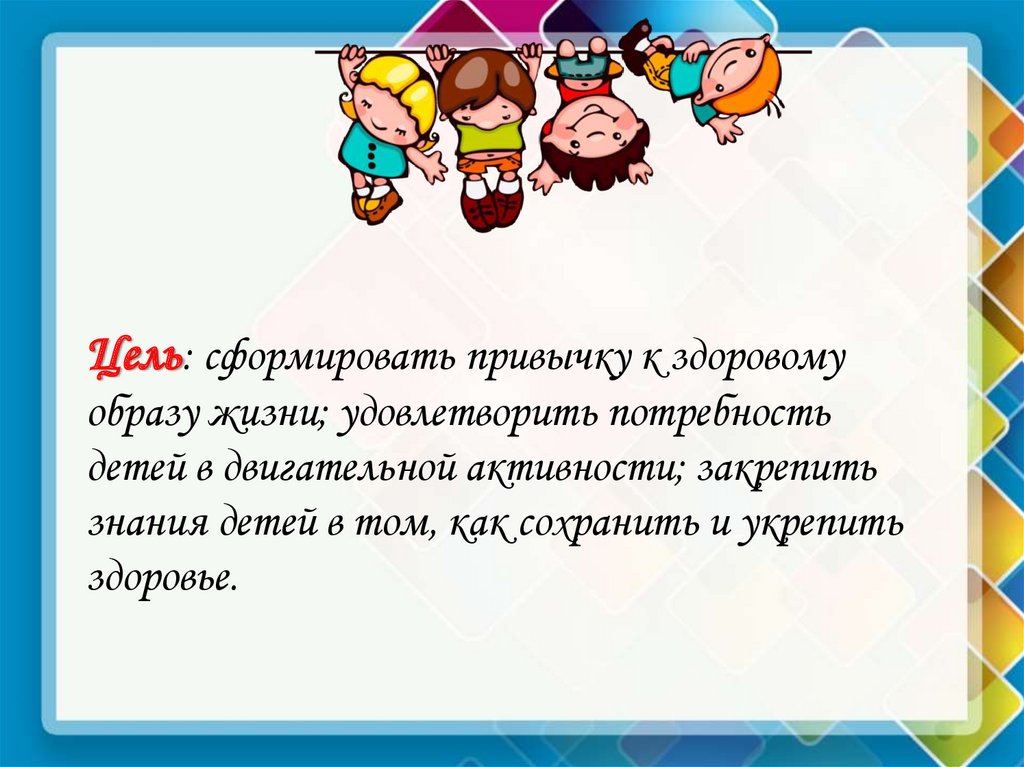 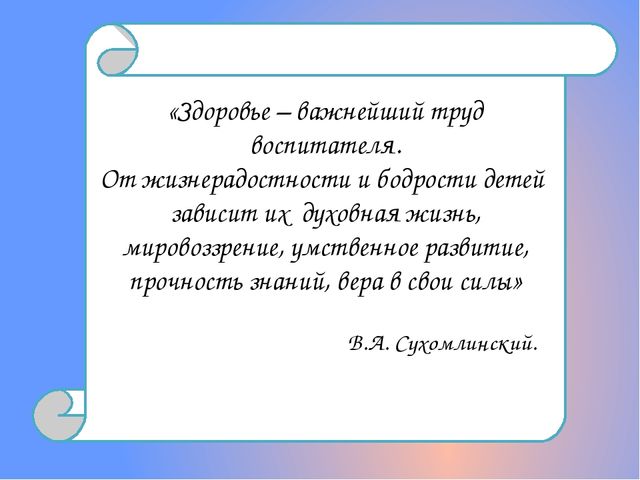 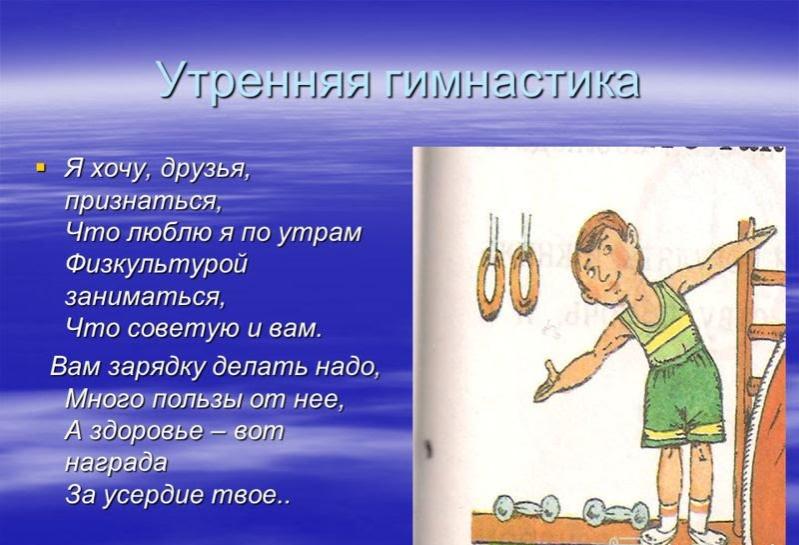 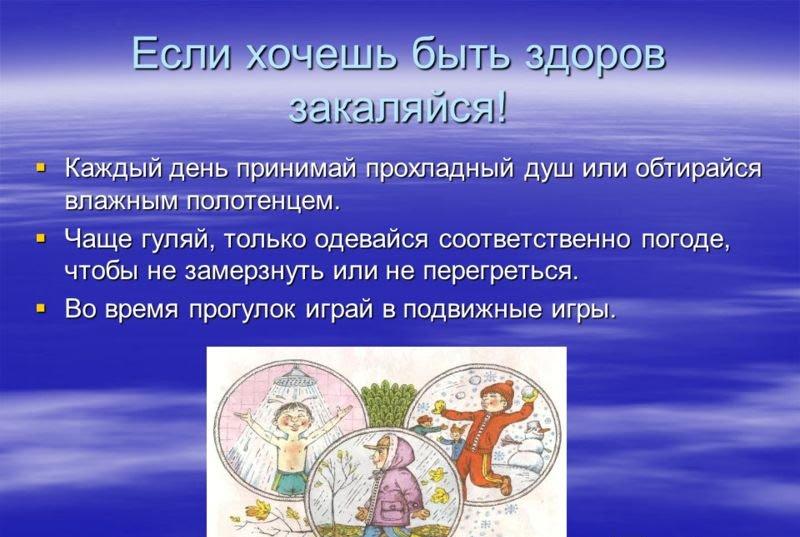 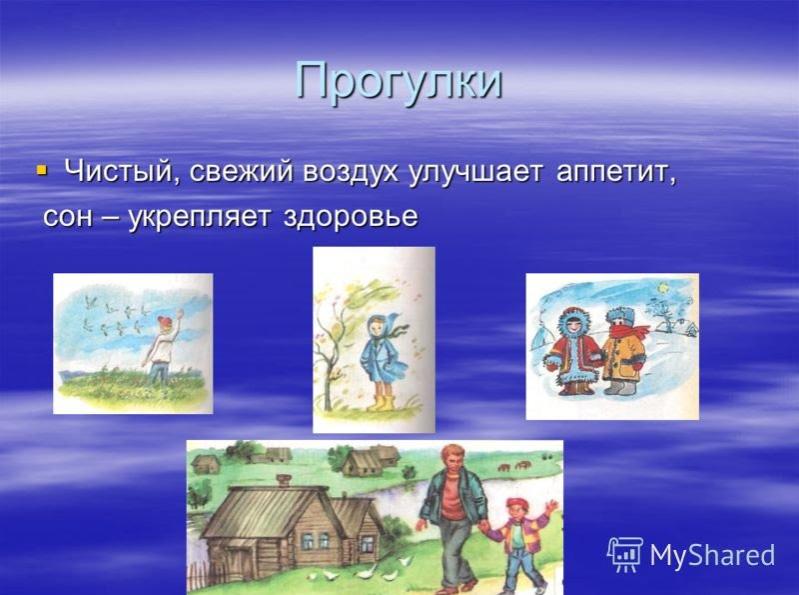 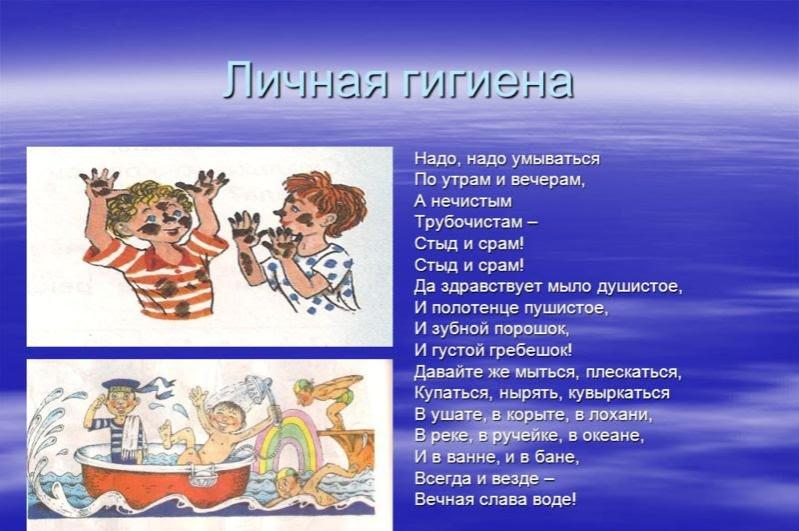 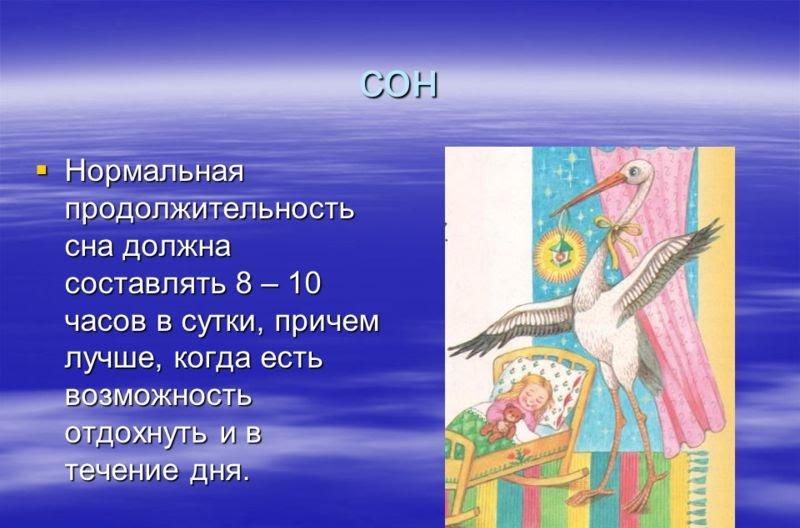 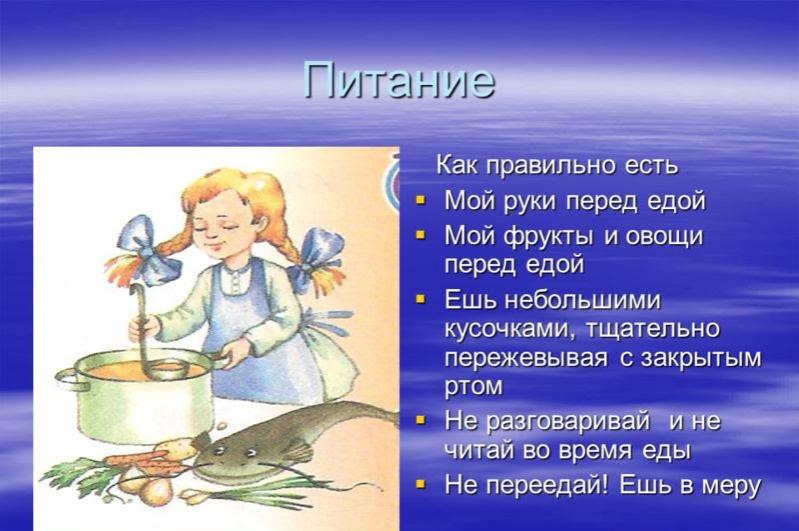 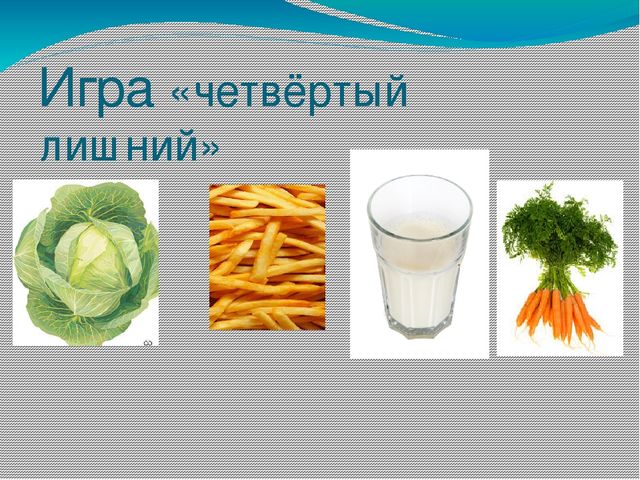 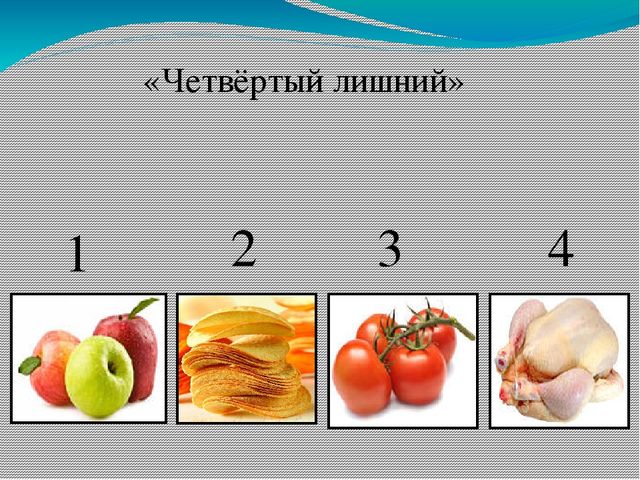 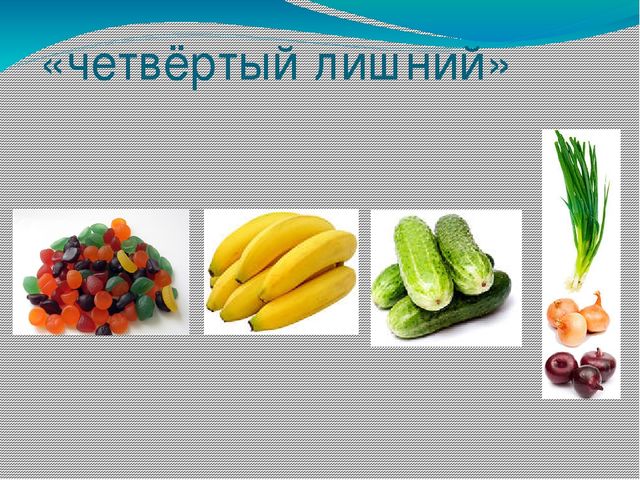 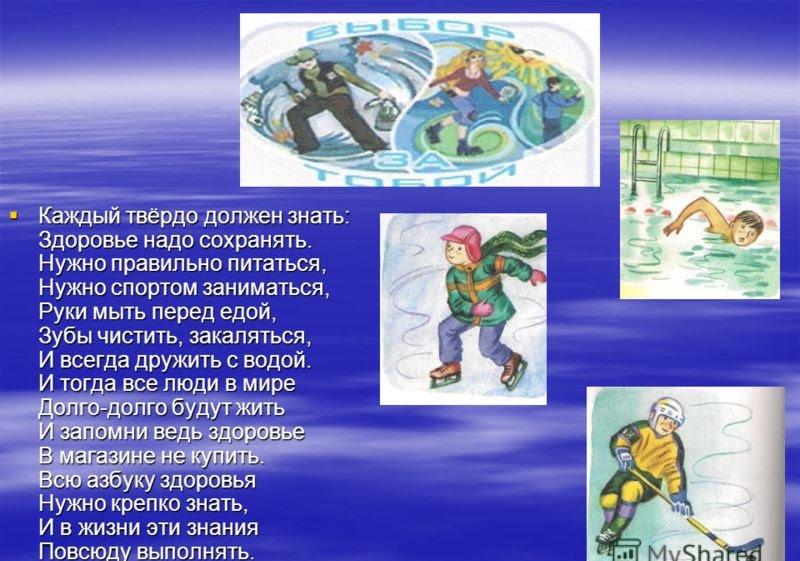